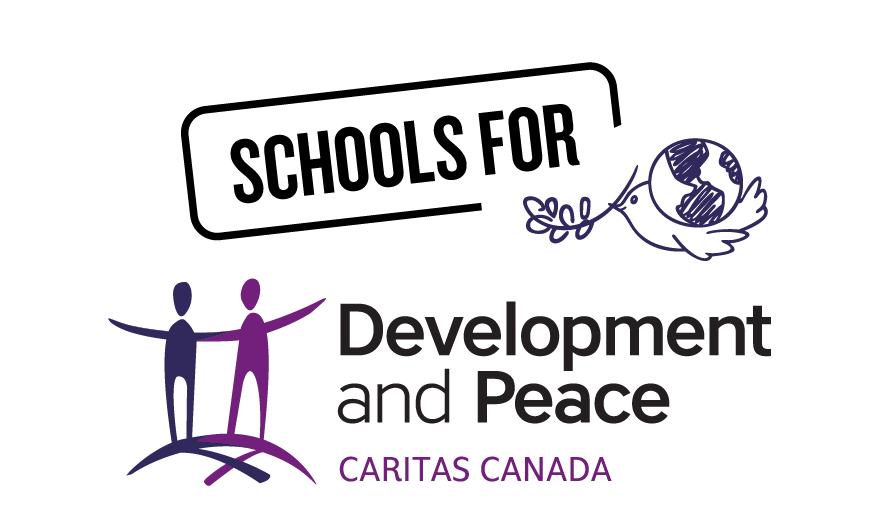 Module 1: Lesson 4CATHOLIC SOCIAL TEACHING (CST): HUMAN DIGNITY
Care for Our Common Home
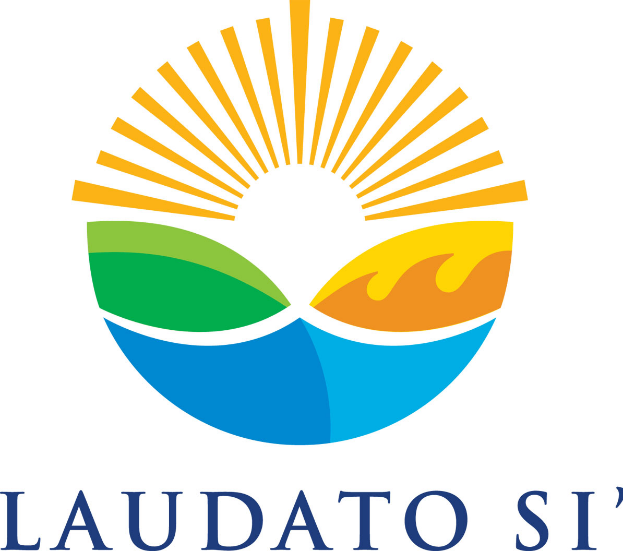 and Catholic Social Teaching
[Speaker Notes: http://stcdio.org/mother-teresa-embodied-true-compassion-sick-dying/]
Dignity of the Human Person
Dignity of the Human Person
Respect for Human Dignity
Human Dignity
Respecting human dignity
Respecting human dignity
Respecting human dignity
Respecting human dignity
Example:  Human Dignity